Unidad 11 – El sistema sanitario desde el punto de vista sociopolítico
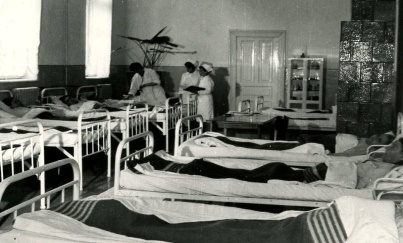 Universidad de Medicina y Farmacia Grigore T. Popa, Lași, Rumania
Medicina rumana contemporánea en imágenes
1. Hospital Fundeni, Bucarest. Foto en línea, galería del comunismo rumano, ref. 286/f.a. Disponible en:  https://fototeca.iiccr.ro/picdetails.php?picid=40770X5X9


  2. 14 de abril 1964. Pabellón de camas del Hospital Rural Crivești, Dragalina, condado de Vaslui. Memorias del comunismo, Museo Nacional de Historia de Rumanía. Disponible en: http://www.comunismulinromania.ro/index.php/14-aprilie-1964-salon-al-spitalului-rural-crivesti-comuna-dragalina-judetul-vaslui/ 


 3. Miembros de la dirección del partido y del estado en la toma de posesión del nuevo ministro de Salud y Bienestar Social, el profesor académico Dr. Aurel Moga, galería de fotos en línea del comunismo rumano, ref. 290/1966). Disponible en: https://fototeca.iiccr.ro/picdetails.php?picid=31330X2X8
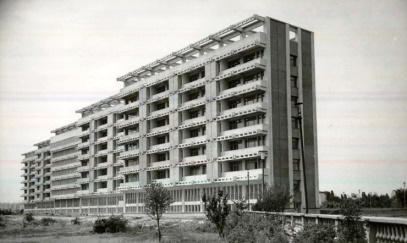 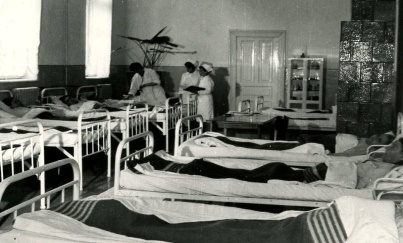 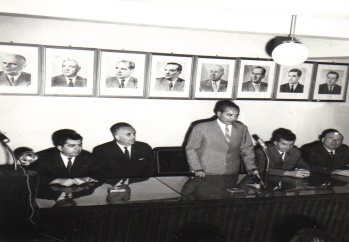 Información para profesores (1)
Un doble enfoque (La importancia del sistema sanitario nacional para la profesión médica – la situación de su desarrollo como consecuencia de su historia, con un estudio de caso.  El actual sistema sanitario rumano y sus desafíos, ilustrativo para los países postcomunistas).

Estrategia de aprendizaje, con una lectura y un escenario posible (adaptación de informes, artículos de periódicos, artículos de investigación, videos y entrevistas) para ayudar a los estudiantes a desarrollar su comprensión del sistema sanitario de un país y desarrollar habilidades para comparar diferentes sistemas.

1. Lectura: dividida en dos subtemas principales y un interludio: la historia del sistema sanitario rumano en los últimos dos siglos (pre comunista y comunista), la situación provocada por la pandemia de Covid-19 y el estado actual postcomunista de la sanidad rumana.
Cubre la evolución de la medicina en los principados rumanos, el régimen comunista en Rumanía y el período de transición posterior a 1989.

2. Estudio de caso: ilustrativo de los desafíos que enfrenta la transición del sistema sanitario comunista hacia la medicina del siglo XXI.

3. Video: testimonio sobre los progresos realizados en el sistema tras la caída del comunismo.
Información para profesores (2)
Asistencia sanitaria en la Rumanía postcomunista
Descripción: mal estado de salud de la gente pobre que vive en áreas rurales. Pacientes crónicos que buscan menos asistencia médica que la población más rica. Personas que no cotizan a la seguridad social. Necesidad de prevención y soluciones actuales de tratamiento.
Invita a los estudiantes a proponer simulaciones de soluciones integradoras para hacer frente a los graves problemas de los años de transición.
Las deficiencias de este sistema sanitario incluyen: financiación insuficiente, cierre de hospitales, reorganización de hospitales, prescripción de demasiadas recetas médicas, falta de supervisión por parte de organismos reguladores, estrategias de prevención, la lucha contra las adicciones y fuga de cerebros entre los médicos.
Información para profesores (3)
2. Escenario posible: dos entrevistas, con el Dr. Vasile Ciurchea, presidente de la Casa Nacional de Seguros de Sanidad, Rumania y con el Prof. Dr. Corin Badiu, catedrático de endocrinología de la Universidad de Medicina y Farmacia Carol Davila, Bucarest, Rumania. Estas entrevistas cuentan con el apoyo de una tercera (en YouTube) con el Dr. Eugen Tarcoveanu, cirujano y profesor universitario, exjefe de la clínica quirúrgica y director del hospital St. Spiridon en Lași, y dirigido por el Dr. Richard Constantinescu, autor y “Iatroistoriograf”, director de la disciplina de Historia de la Medicina y curador del Museo de la Universidad de Medicina y Farmacia Grigore T. Popa en Lași (la segunda ciudad más grande de Rumanía).

La primera entrevista se centra en las posibles formas de mejorar la eficiencia de la Casa Nacional de Seguros de Sanidad.
La segunda entrevista describe los desafíos de los programas de residencia rumanos y propone soluciones para ellos.
La tercera entrevista identifica los aspectos positivos de la medicina y cirugía rumanas después de la Segunda Guerra Mundial y en el período postcomunista.
Objetivos de aprendizaje (1)
Se centran en describir lo que el estudiante podrá hacer al final de esta actividad educativa y describir el conocimiento, las habilidades y/o la actitud de los estudiantes.
Especifican la forma mensurable en la que se pueden medir el desempeño y el cambio.
Se basan en la taxonomía de Benjamin Bloom: cognitivo (saber), psicomotor (hacer: habilidad) y afectivo (actitud).
El dominio cognitivo: 6 niveles de reconocimiento de hechos (conocimiento), cada vez a niveles mentales más complejos y abstractos, al más alto orden (evaluación).
Se incluyen 5 elementos: quién, cuánto o hasta qué punto, de qué, para cuándo.
Objetivos de aprendizaje (1)
Ejemplos de verbos de acción que representan cada uno de los seis niveles cognitivos, de menor a mayor.
Conocimiento: definir, enumerar, nombrar, ordenar, reconocer, recordar, etiquetar
Comprensión: clasificar, describir, discutir, explicar, identificar, localizar, informar, revisar
Aplicación: aplicar, elegir, demostrar, ilustrar, practicar, resolver, utilizar
Análisis: analizar, apreciar, calcular, comparar/contrastar, diferenciar, diagramar
Síntesis: organizar, ensamblar, construir, diseñar, formular, preparar, escribir
Evaluación: evaluar, argumentar, juzgar, predecir, calificar, valorar, puntuar, elegir

Ejemplo de un objetivo SMART para esta unidad: “Al completar esta unidad, los participantes deberían poder comentar cómo se ha desarrollado y cómo ha cambiado el sistema sanitario rumano desde el período pre comunista hasta el período de transición posterior a 1989.
Objetivos de aprendizaje (2)
Los participantes deben poder:
a) reconocer y enumerar al menos 5 dificultades y desafíos identificados en el estudio de caso, en la lectura y en el testimonio del video.
b) describir e informar sobre las posibles soluciones a estas dificultades, basándose tanto en los recursos proporcionados como en la práctica médica personal o la investigación personal.
c) analizar su propio contexto de trabajo y proponer una solución a un desafío principal que hayan identificado.
d) evaluar la situación actual del sistema sanitario rumano reflejada en su propia institución médica y formular un breve diagrama crítico de las principales dificultades identificadas.
e) prever las probables soluciones para los próximos 5 años en relación con los problemas a que se refiere el punto d).
Objetivos de aprendizaje (3)
Otros objetivos genéricos de aprendizaje, detallados en la literatura (Kirkpatrick, 1998; Barr et al., 2000 for the medical field):
a) fomentar la participación y la motivación de los alumnos para el aprendizaje.
b) contribuir al cambio en las actitudes o percepciones de los participantes sobre los prejuicios que operan en el sistema sanitario rumano (consulte el objetivo de aprendizaje que se encuentra en el enlace de YouTube https://youtu.be/yCMgzCeOFHg.
c) contribuir al cambio del comportamiento de los estudiantes para ayudarles a transferir lo aprendido al lugar de trabajo (médico); estimular la actitud proactiva de los participantes para encontrar soluciones prácticas a los problemas ilustrados en: la lectura, el escenario posible, el enlace de YouTube o identificadas por los participantes en sus vidas o en instituciones  médicas.
d) diferenciar entre nuevos conceptos según los cuales los estándares de calidad de un sistema sanitario son estructuras que incluyen procedimientos y principios.
e) ejercitar y practicar habilidades sociales, pensamiento cognitivo y habilidades de resolución de problemas como habilidades importantes para un médico a través de: la lectura, el escenario posible y el testimonio en el video de YouTube.
f) estimular una actitud positiva ante el cambio en las prácticas organizativas de las instituciones sanitarias e identificar qué errores podrían evitarse (en particular los del comunismo y los del período de transición posterior a la caída del comunismo en 1989).
g) identificar modelos positivos, la buena práctica médica de los predecesores para finalmente beneficiar a los pacientes y su bienestar (movilidad en el extranjero, desarrollo profesional continuo, etc.) e identificar los escollos de las prácticas ilícitas (corrupción, prescripción excesiva de medicamentos, etc.)
Metodología de la enseñanza (principios, métodos y estrategias)
Estrategia utilizada: el aprendizaje estratégico
Características: reutilización, granularidad y capacidad para formar nuevos aprendizajes: conglomerados de recursos según el objetivo de aprendizaje de la unidad.
Adecuado para la formación clínica y preclínica como parte de una estrategia de aprendizaje combinado.
El aprendizaje estratégico: más pequeño en tamaño a modo de unidades de aprendizaje (2-15 minutos)
Valor añadido
La educación médica se vuelve más eficiente
Este enfoque fomenta la responsabilidad, el logro y el aprendizaje basado en competencias.
Número ilimitado de estudiantes en varias ubicaciones porque se puede acceder bajo demanda.
Metodología de la enseñanza (principios, métodos y estrategias)
Los principios fundamentales del aprendizaje: 
se activa el conocimiento previo de los estudiantes.
la materia didáctica utilizada tiene como objetivo crear nuevos conocimientos médicos y modificar conceptos previos; presupone un cambio conceptual a través de expertos de referencia.
destaca la autenticidad.
Incluye el aprendizaje colaborativo mediante el apoyo a la colaboración entre docentes y estudiantes, y entre los propios estudiantes para la creación conjunta de conocimiento.
estimula el pensamiento crítico, la resolución de problemas y razonamiento analógico.
satisface las necesidades de todo tipo de estudiantes.

Las estrategias de enseñanza incluyen la visualización.
la materia didáctica puede ser utilizada de forma creativa por todos los profesores.
invita la instrucción basada en la investigación y a la reflexión.
los cuestionarios de evaluación formativa y sumativa invitan a los estudiantes a reflexionar y resolver problemas, transfiriendo la información a otros contextos.
Información para estudiantes (1)
Al final de la unidad, los estudiantes sabrán y podrán discutir sobre:
Aspectos relacionados con la medicina contemporánea en Rumanía desde la época pre comunista hasta la postcomunista.
Cuestiones que afectaron desde los primeros tiempos la asistencia sanitaria nacional rumana y factores que contribuyeron a su desarrollo antes del comunismo, con su dependencia de los factores económicos, sociales y culturales de la sociedad.
Problemas del sistema comunista y su impacto en la asistencia sanitaria rumana y sus profesionales.
Desafíos actuales de la medicina rumana (financiación insuficiente, corrupción, sobornos), sus elementos (cierre de hospitales, menos atención a los pacientes rurales que a los urbanos) y el personal (fuga de cerebros, formación inadecuada de los residentes).
Información para estudiantes (2)
A través de la materia didáctica incluida en la unidad y una vez alcanzados los objetivos de aprendizaje propuestos, el estudiante será capaz de:
encontrar soluciones para los problemas existentes de la medicina rumana contemporánea en todos los subperíodos (pre comunista, comunista y postcomunista).
aprovechar su aprendizaje médico y cultural en su práctica clínica, siguiendo los consejos de sus ilustres predecesores y evitar participar en un sistema defectuoso que ha traído desgracias a nuestro campo médico.
exhibir un comportamiento adecuado que forme parte de la ética médica y tratar a todos los pacientes por igual.
apreciar el impacto de las ciencias sociales médicas en la profesión en general y mejorar la comunicación entre médico y paciente.
Cuestionario de evaluación
Cuestionario de evaluación
Cuestionario de evaluación
Referencias
BARR, H., FREETH, D., HAMMICK, M., KOPPEL, I. & REEVES, S. (2000) Evaluations of Interprofessional Education: A United Kingdom Review of Health and Social Care (London, CAIPE/BERA)
Chiappe, Andres.; Segovia, Yasbley; Rincon, Yadira (2007), Educational Technology Research and Development, Boston: Springer, pp. 671-681, (http://andreschiappe.blogspot.com.au/2007/09/que-es-un-objeto-de-aprendizaje-what-is.html)
Constantinescu R. Impactul comunismului asupra medicinii românești. In România liberă; 5.08.2005. [internet]. Available from: https://romanialibera.ro/aldine/history/impactul-comunismuluiasupra-medicinii-romanesti--11306. 
Constantinescu R., Ciurea A.V. De ce este medicina românescă altfel. In România liberă; 29.10.2014. [internet]. Available from: https://romanialibera.ro/opinii/comentarii/de-ce-este-medicina-romaneasca-altfel---355278
Functional analysis of the central public administration in Romania - II Functional Analysis of the Health Sector in Romania. Project co-financed from the European Social Fund through the Operational Program of Administrative Capacity Development between September 15, 2011 - May 14, 2012, SMIS code: 37608. Beneficiary: General Secretariat of the Government) [internet]. Available from: http://sgg.gov.ro/docs/File/UPP/doc/rapoarte-finale-bm/etapa-II/MS-RO-FR-Health-Sector-ROM
Interview with dr. Eugen Tarcoveanu, surgeon and university professor, former head of surgical clinic and director of St. Spiridon Hospital in Iasi conducted by dr. Richard Constantinescu, author and iatroistroiographer, head of the discipline History of Medicine and Curator of the Museum of the University of Medicine and Pharmacy Grigore T. Popa of Iasi.  Episode 1 of the series Romanian Medicine before and after Communism initiated and coordinated by dr. Richard Constantinescu. Available from: https://www.youtube.com/watch?v=QmtxGG61Gc0
Referencias
KIRKPATRICK, D. (1998) Evaluating Training Programs, 2nd ed. (San Francisco, Berrett-Koehler Publishers)
Learning Technology Standards Committee (2002), Draft Standard for Learning Object Metadata. IEEE Standard 1484.12.1, New York: Institute of Electrical and Electronics Engineers.
Liisa Ilomäki (ed.), Tomi Jaakkola, Minna Lakkala, Lassi Nirhamo, Sami Nurmi, Sami Paavola, Marjaana Rahikainen & Erno Lehtinen (2003) Principles, models and examples for designing learning objects (LOs), A working paper for EU-funded CELEBRATE-project. Available from: www.helsinki.fi/science/networkedlearning/texts/principlesforlos.pdf
Rehak, Daniel R.; Mason, Robin (2003), "Engaging with the Learning Object Economy", in Littlejohn, Allison, Reusing Online Resources: A Sustainable Approach to E-Learning, London: Kogan Page, pp. 22-30.
Stanciu M. Sistemul public de servicii medicale din România în context european. In Calitatea vieții, XXIV, no. 1, 2013, pp. 47–80 [internet]. Available from: https://www.revistacalitateavietii.ro/2013/CV-1-2013/04.pdf
Wiley, David A. (2000), "Connecting Learning Objects to Instructional Design Theory: A Definition, A Metaphor, and A Taxonomy", in Wiley, David A. (DOC), The Instructional Use of Learning Objects: Online Version.